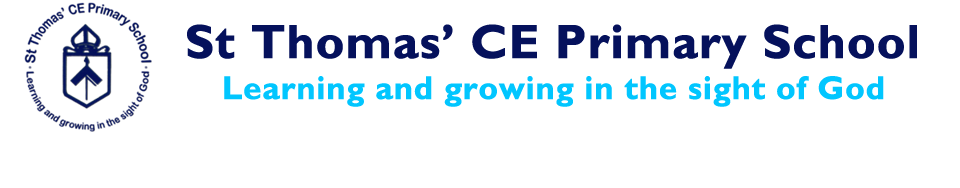 Welcome to Year One

Please sign in as you arrive.
Thank you
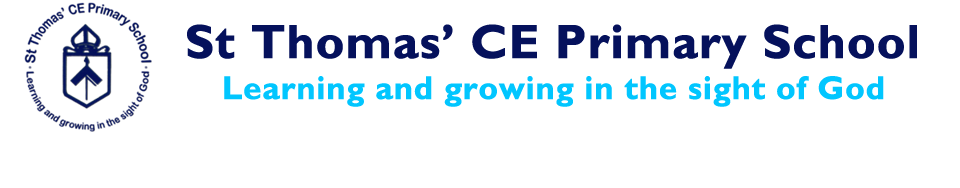 Welcome!
We aim to answer any questions that you may have about our daily timetable and the Year One curriculum.
Year 1 teachers:
Miss Harnett, Miss Metcalfe, Miss Wood and Miss Morton
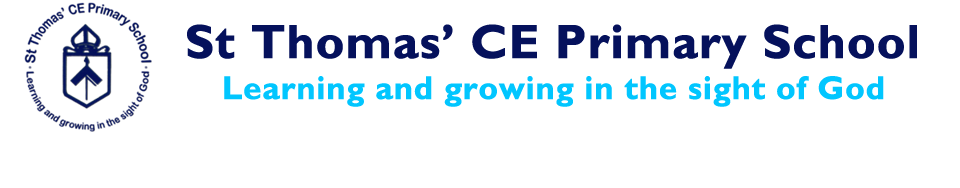 Teaching routines:
Mrs Gowrie, Mrs Brocklehurst and Mrs Stafford will be our Teaching Assistants across the three classes for this year, working with groups of children at a time to ensure essential progress is achieved. We are also lucky to have an experienced Volunteer, Mrs Tariq.
In Year 1 the class will have drama lessons taught by Mr Simpson, French lessons with Mrs Jorgensson and PE lessons taught by sports coaches. These will be on Tuesday afternoons.
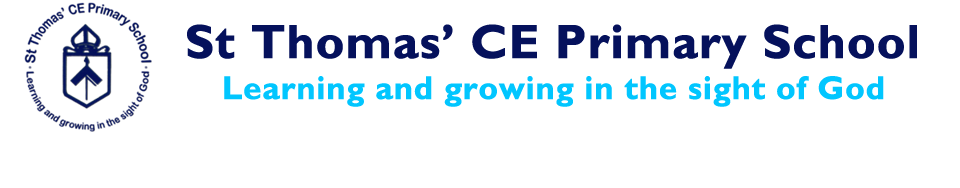 Curriculum:
Levels have been abolished by the Government throughout Primary Schools.
We still monitor and track the progress each individual child makes to ensure we are supporting them to flourish and fulfil their full potential.
Curriculum booklet on website.
We are happy to run a phonics workshop to demonstrate how to help your children learn through phonics.
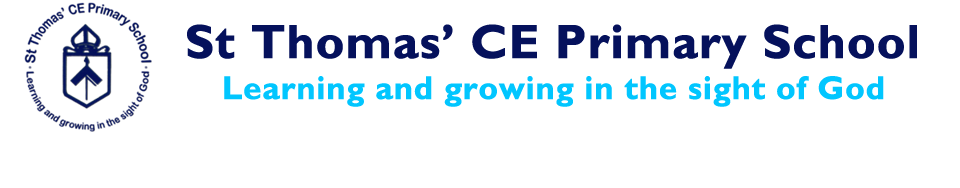 Reading:
It is essential that children bring their reading books to school each day.
The Class Teacher or Teaching Assistant will listen to your child read within a guided reading session each week. 
Guided reading will be a taught session and will use a book of a higher level to provide more challenge. 
Children will also have the opportunity to change their individual reading books throughout the week.
Please support your child by encouraging them to read on a daily basis, for a minimum of 10 minutes, and signing their Reading Record when you have finished both books. Books will not be changed unless an adult has signed the Reading Record and children have put them in the box.
Please ask lots of questions with your children (using the coloured book marks) to help with their comprehension.
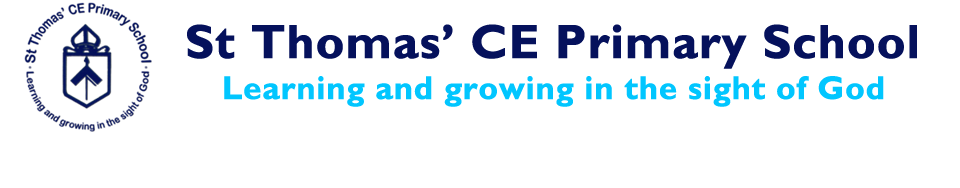 Homework:
Given out on Fridays
We aim to support the learning that has happened that week within school.
Children will be given a spelling list and a practical maths and English activity. This work is intended as a revision exercise so we would appreciate your support in assisting the children with their tasks. 
To be completed at home, no evidence needs to be brought back into school unless asked.
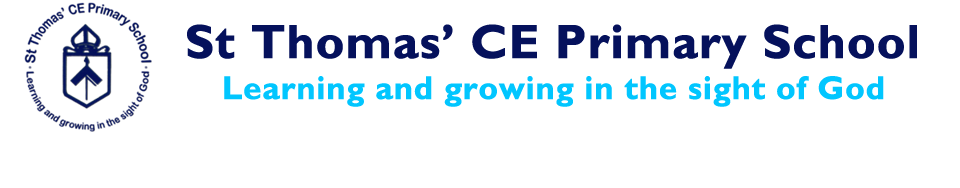 PE and Games:
Outdoor PE kit is required on Tuesdays. 
Indoor PE kit should be in school at all times as this may be required for other purposes.
Please ensure your child has the correct PE kit.
All kit should be clearly named. Kits will be kept in school at all times and will be sent home at the end of each half term.
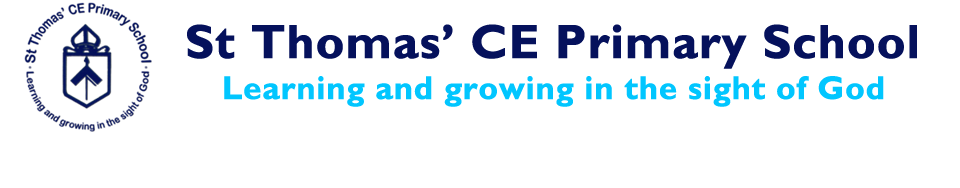 Communication:

Information will be sent home via e-mail or text.  Letters will (usually) be sent on a Friday.
We may also use your child’s Reading Record to communicate personally with you, so please check these regularly. 
If you want to speak to your child’s Class Teacher personally or need to discuss a matter at length then please send a letter or call the office to request an appointment at a mutually convenient time.
School website – We will try to update it regularly with pictures and information about our learning.
Class Dojo – please only use the message service during office hours. We will always read your messages, but as we are with the children all day we may not have the time to reply. Please only use the messaging service for important information that can’t be passed on at the door.
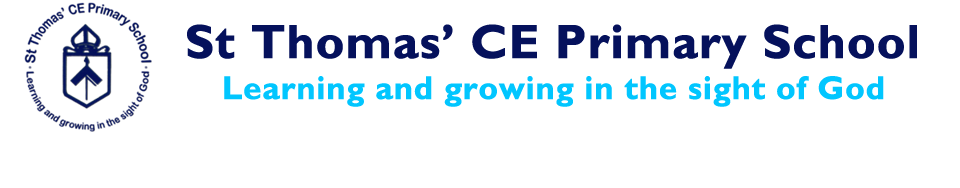 Whole school messages:

If you would like to request time off for your child during term time, you must seek permission from Mrs Morris. 
Request forms can be found in the office.
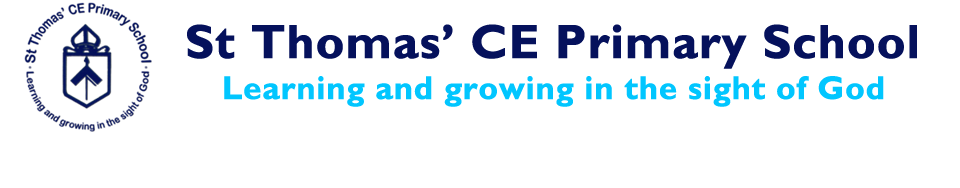 We look forward to a wonderful year with your children, we will do our best to help them progress as much as possible! 

Thank you for your time.  Are there any questions we can answer?